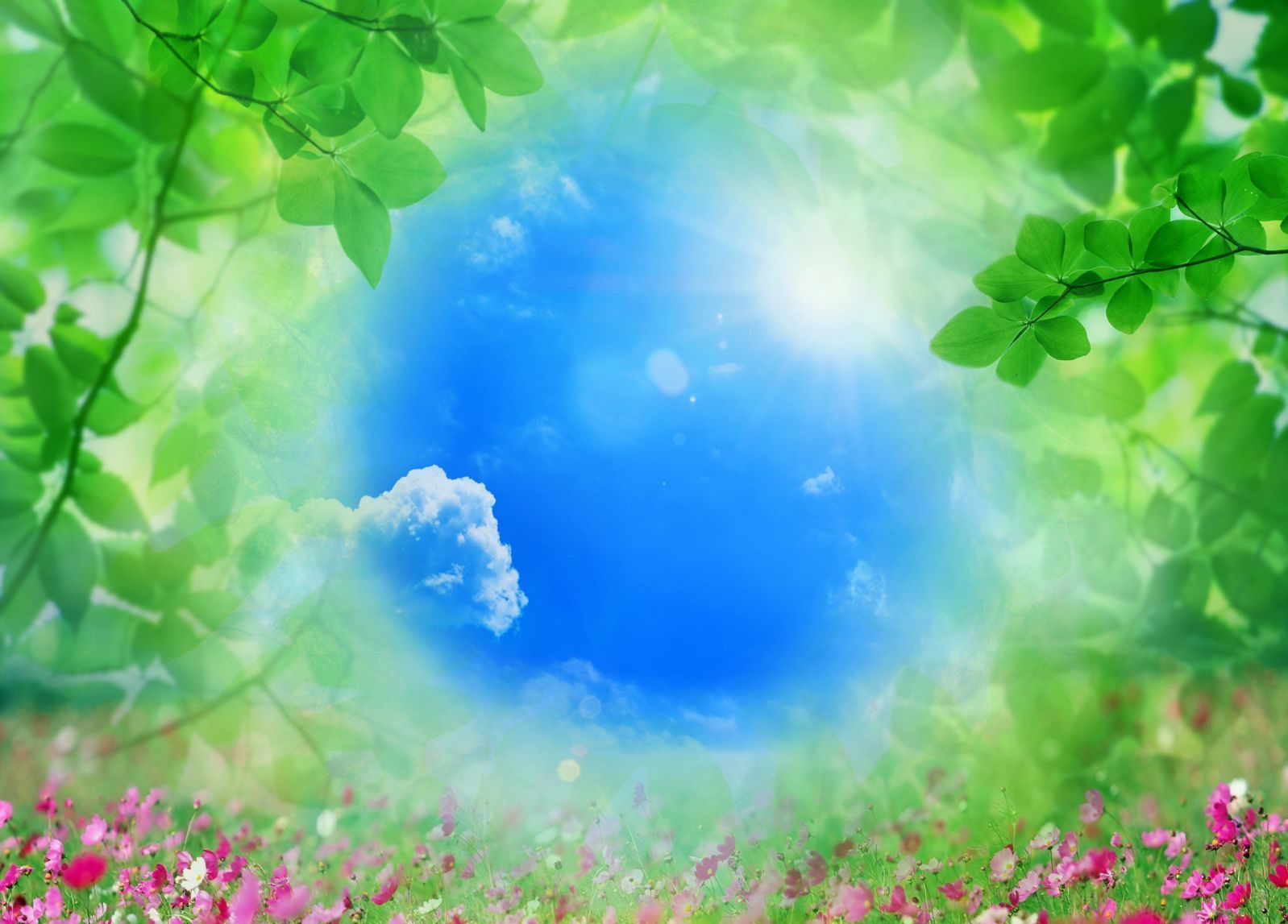 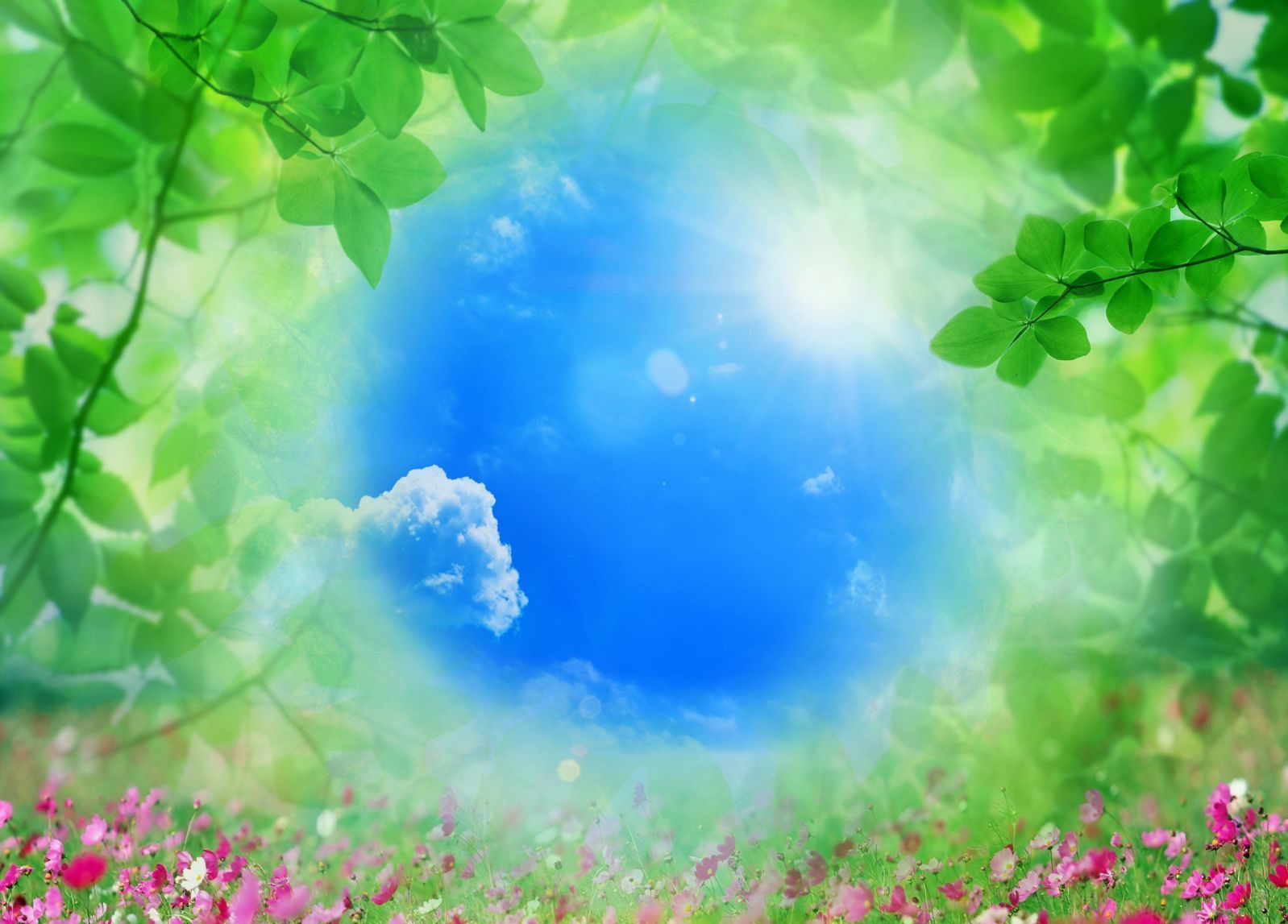 Мы речь свою ведем о том,
 Что вся Земля наш общий дом. 
Наш добрый дом, просторный дом. 
Мы все с рожденья в нем живем.
 Еще о том ведем мы речь, 
Что мы наш дом должны беречь. 
Давай докажем, что не зря,
На нас надеется Земля.
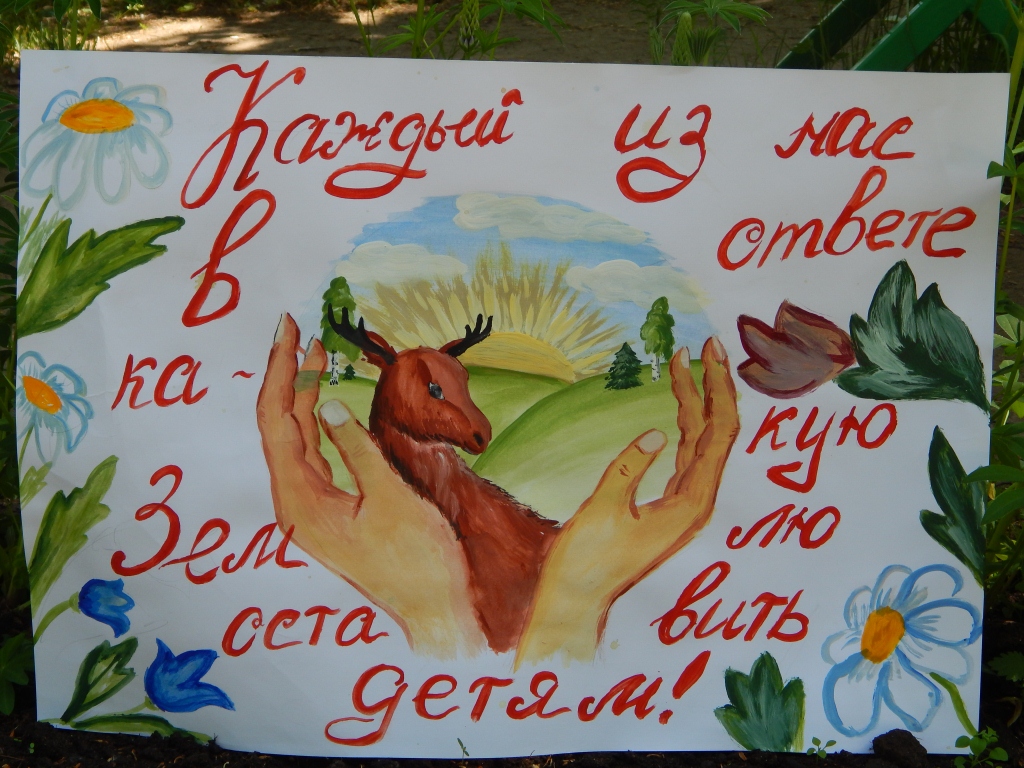 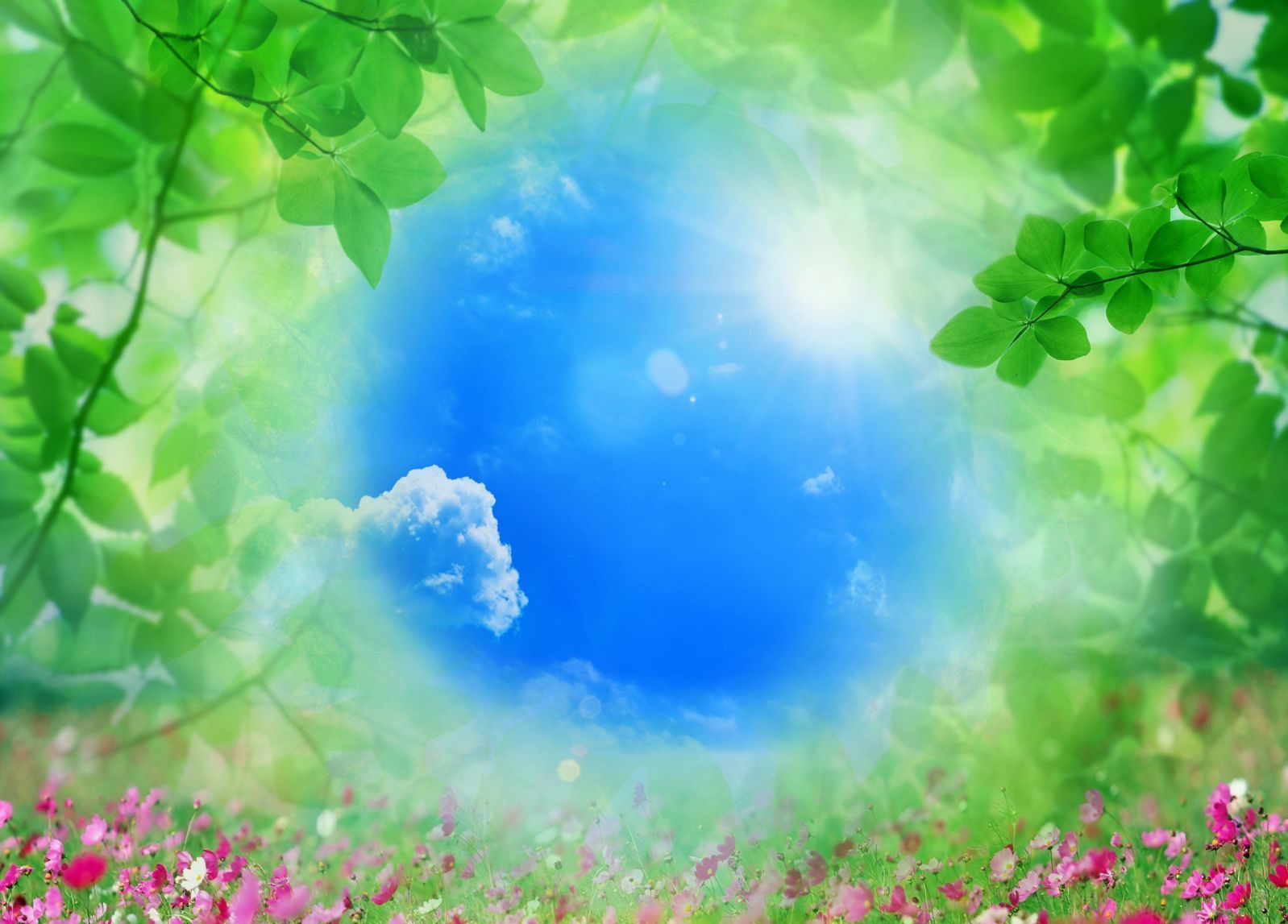 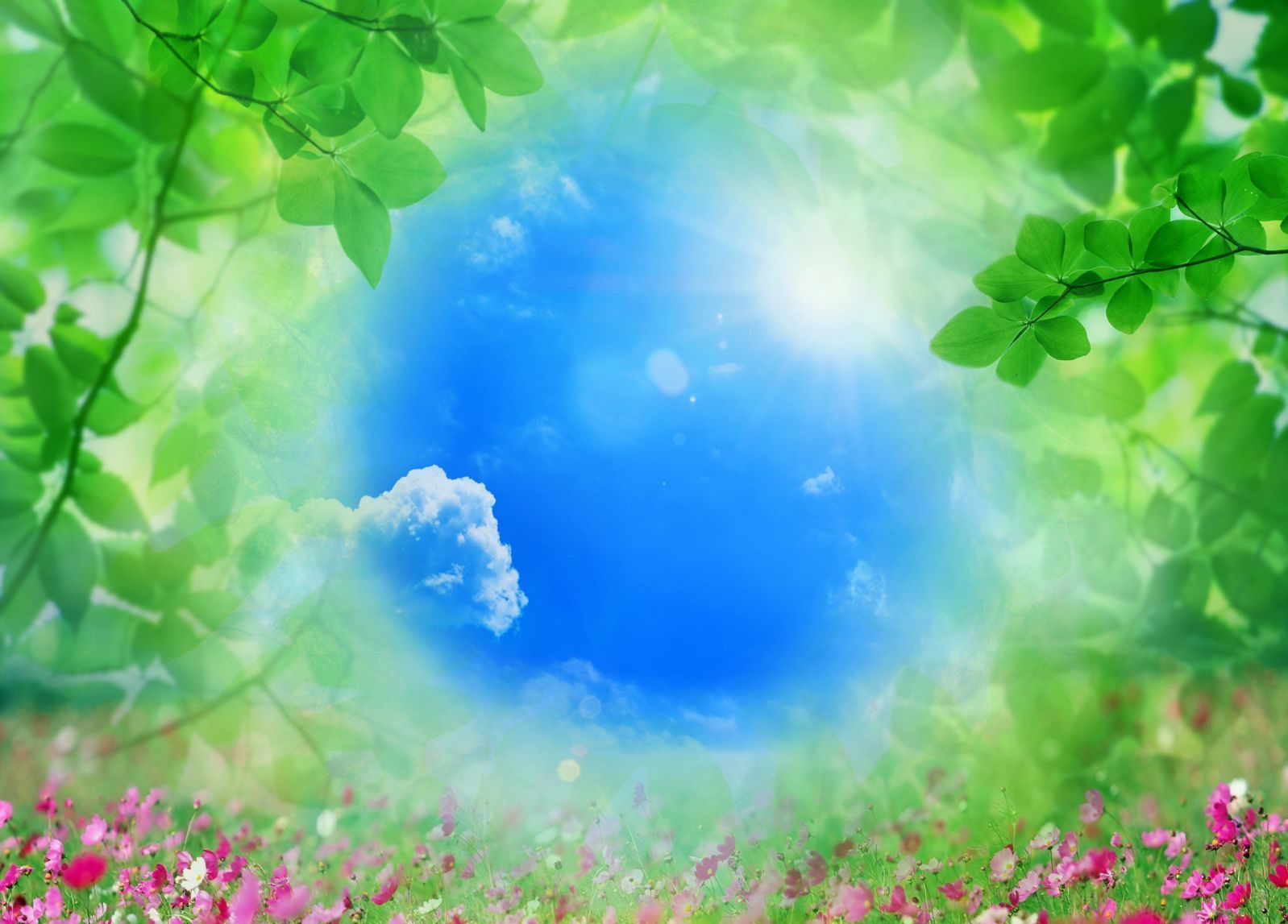 Любовь к природе и заботливое отношение к ней закладывается у детей только тогда, когда они видят примеры ежедневного, внимательного и заботливого отношения со стороны взрослых – воспитателей и родителей.
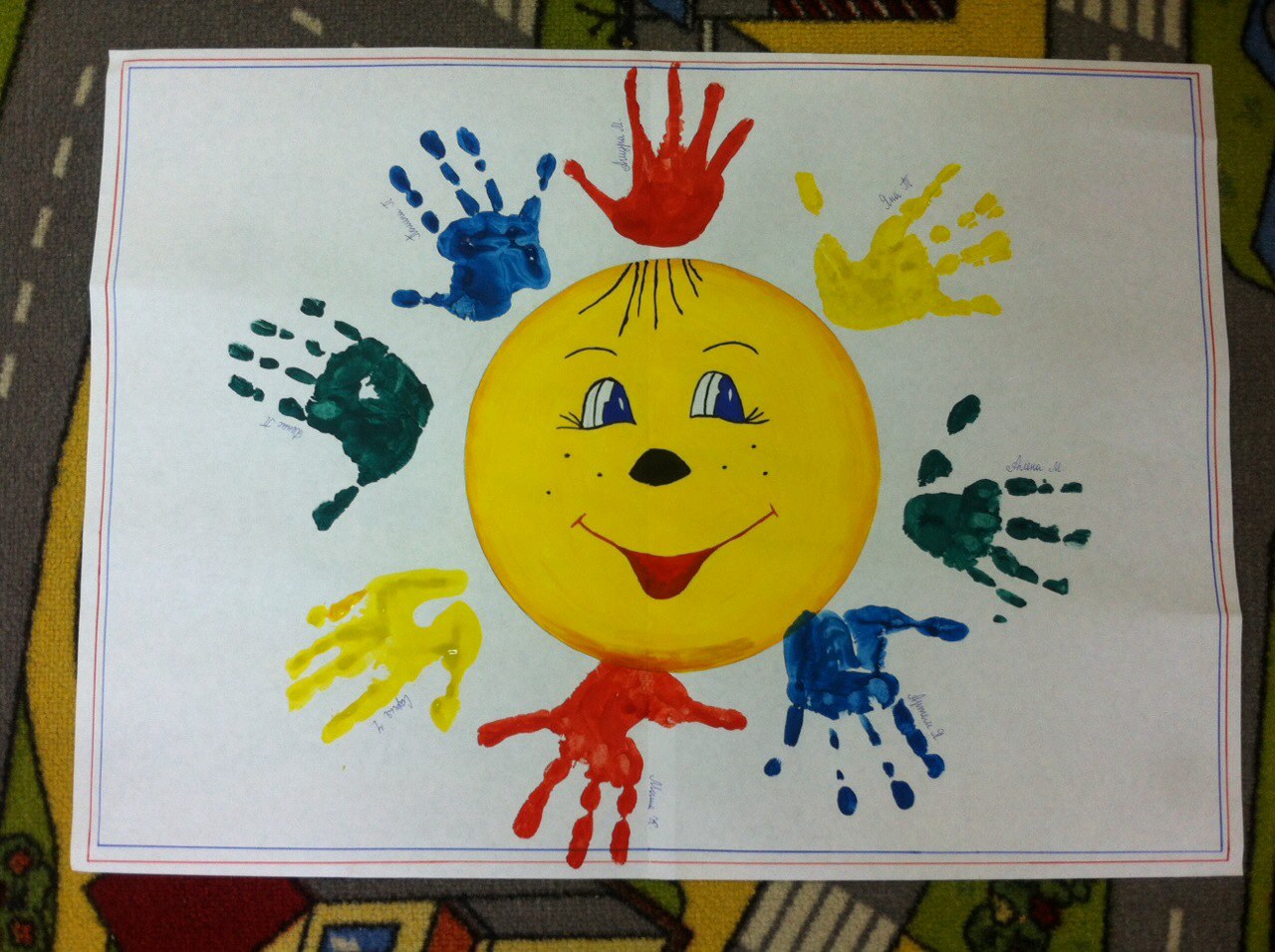 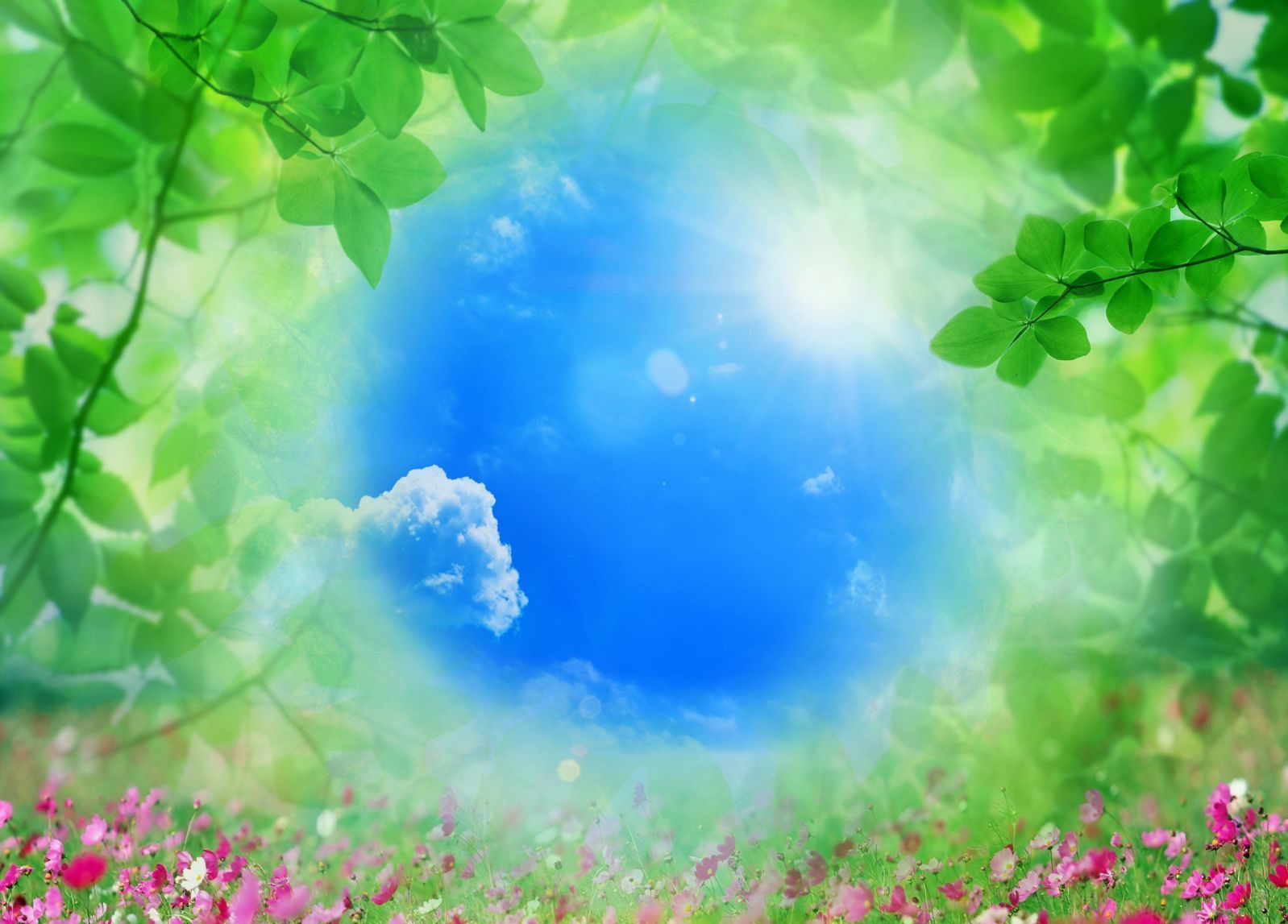 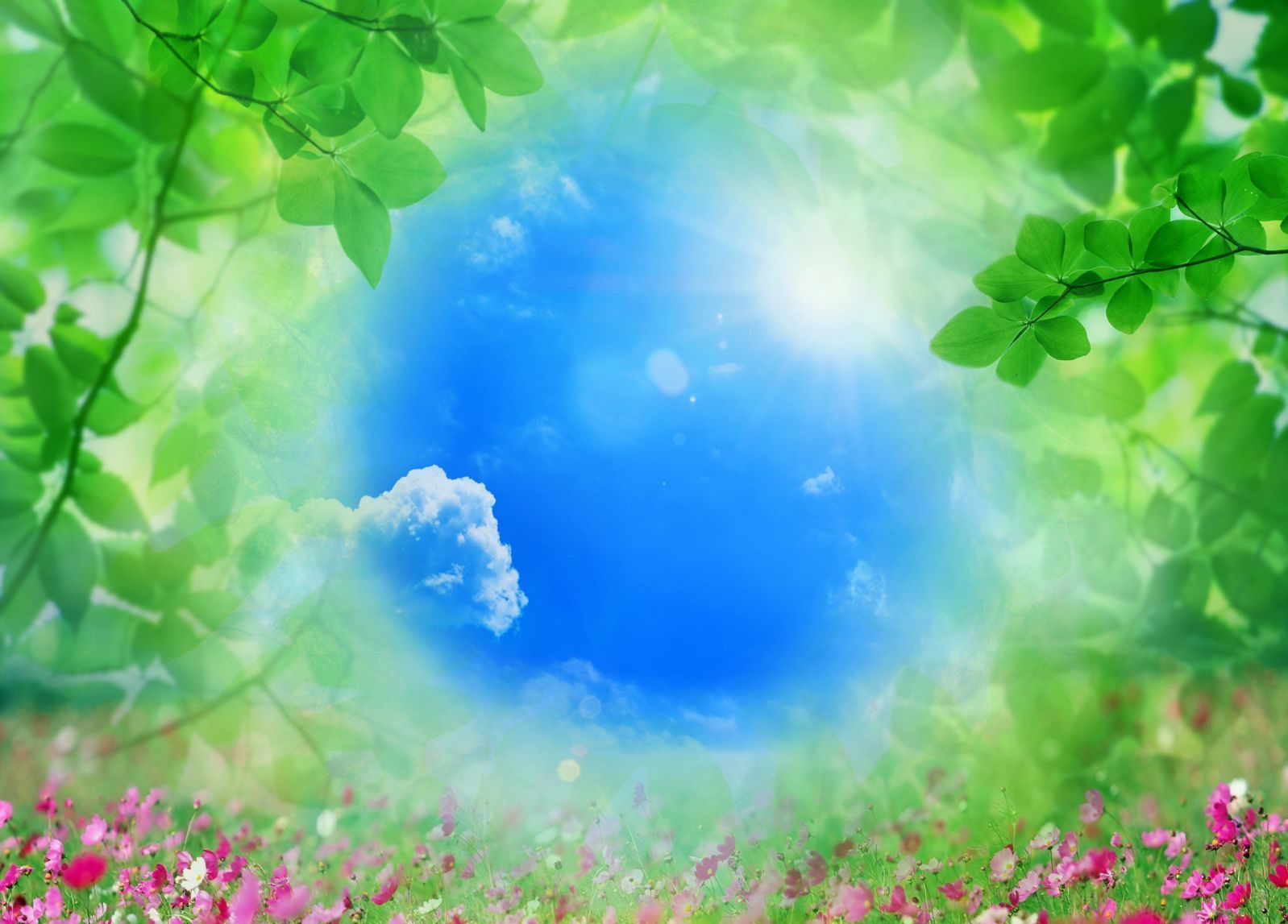 По ФГОС образовательный процесс необходимо строить на основе комплексно- тематического принципа, приближенного к «событийному», что позволит сделать жизнь детей детском саду более интересной и познавательной, а образовательный процесс – мотивированным. За основу реализации комплексно-тематического планирования принимаются следующие подходы: значимые события в природе, социальной жизни общества или праздник; значимое событие в литературном произведении; значимые события, специально смоделированные воспитателем, путем внесения новых, интересных предметов.      Эффективным средством решения задач экологического воспитания дошкольников являются природоохранные акции. Я немного расскажу об акциях, проводимых в нашем детском саду.
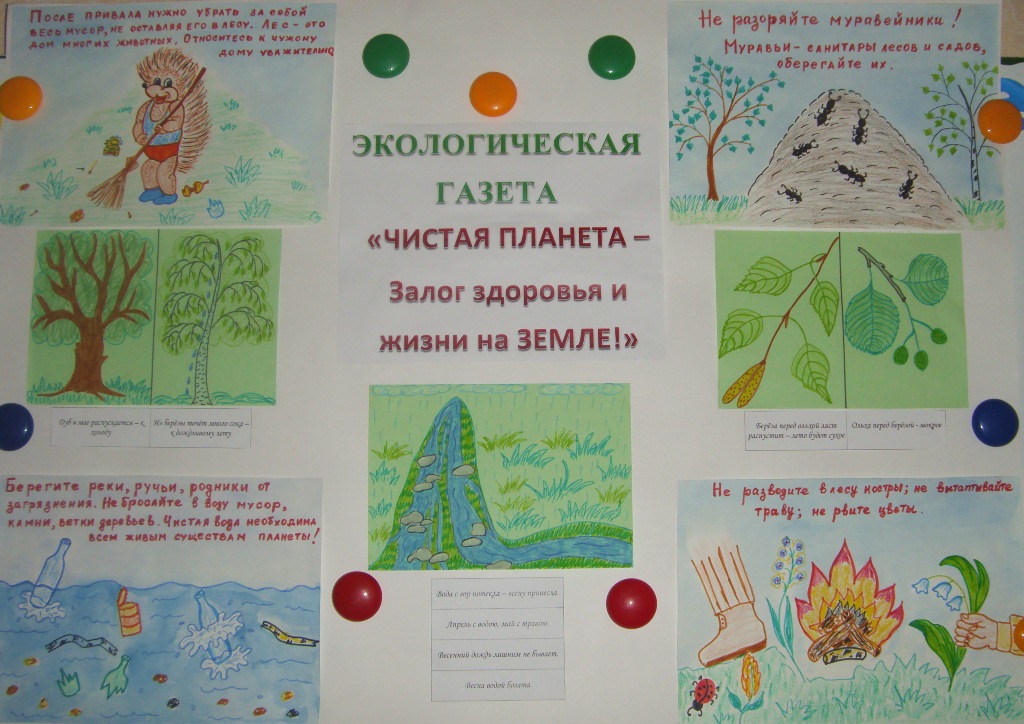 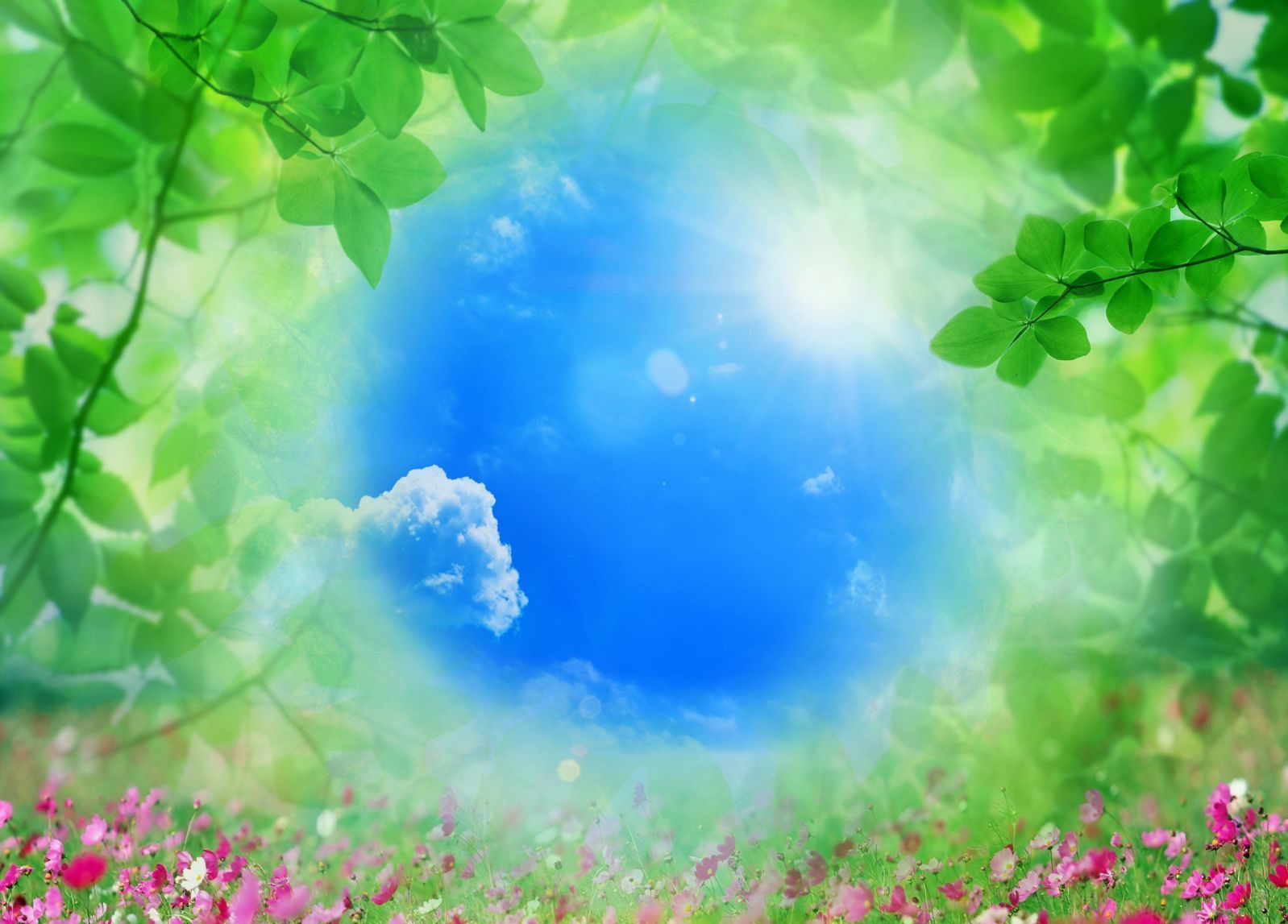 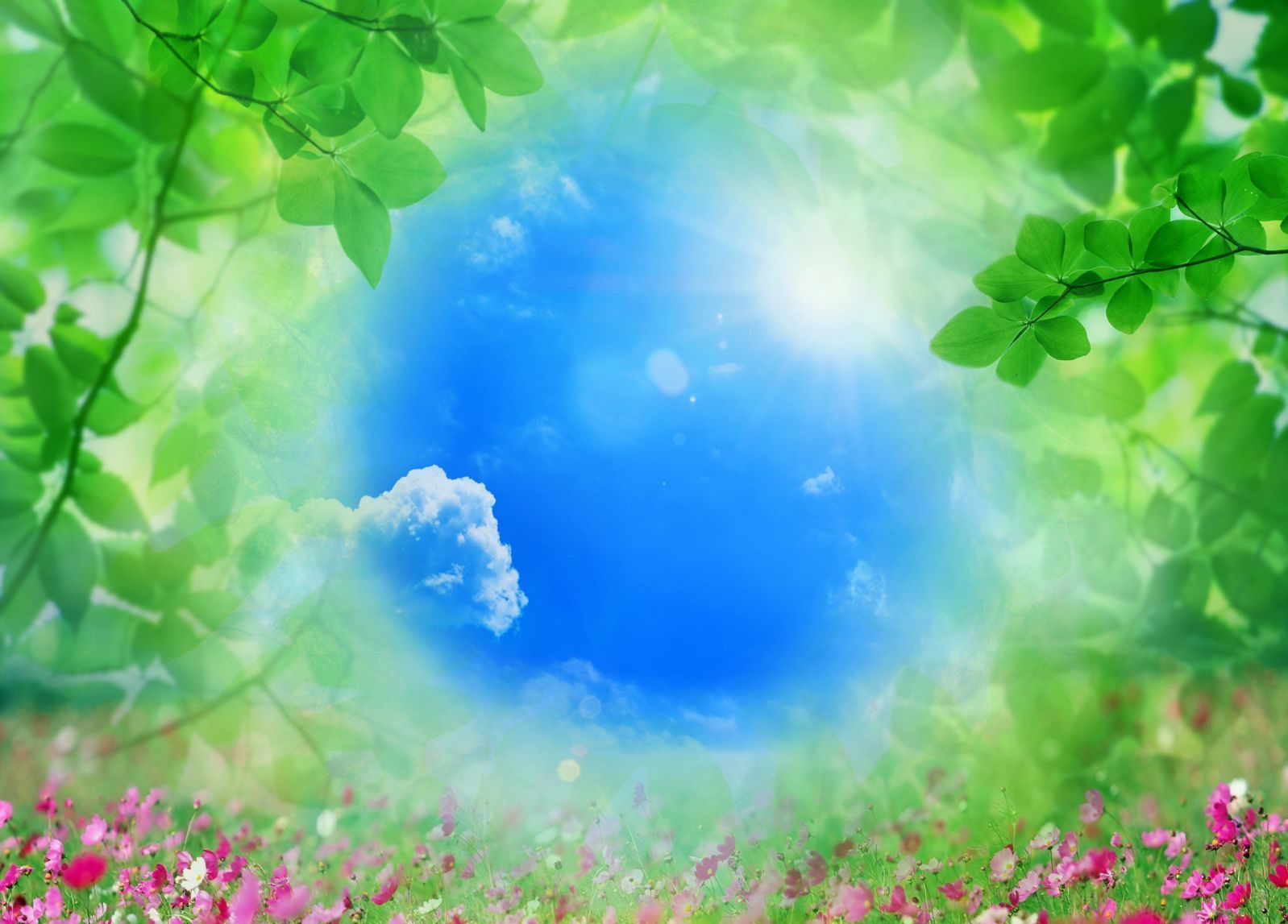 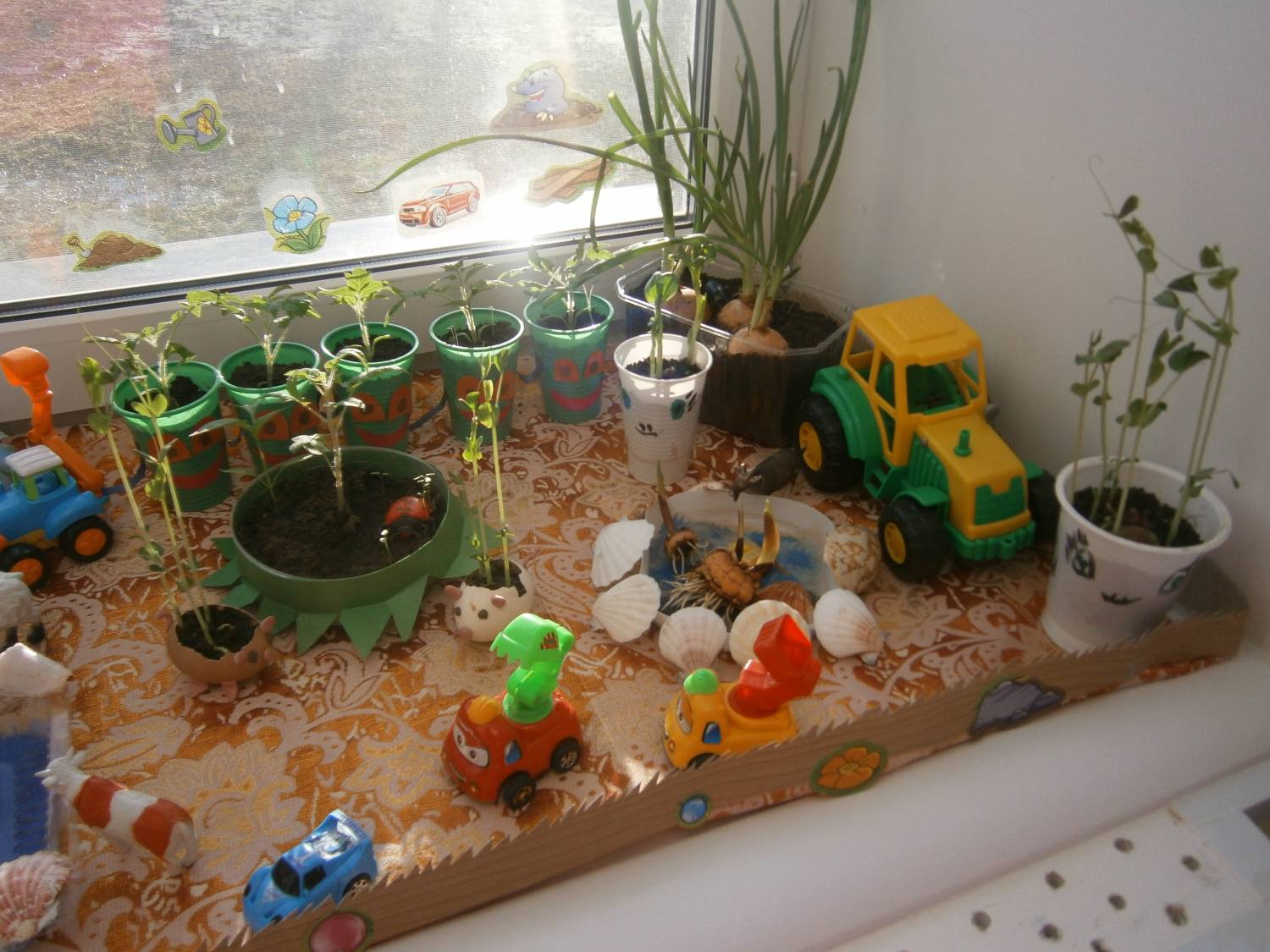 Акция «Огород на окне»
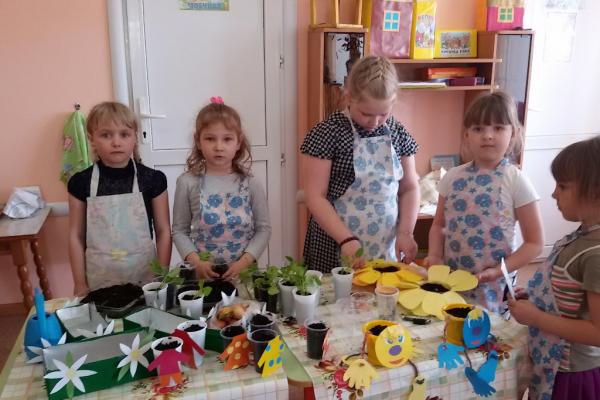 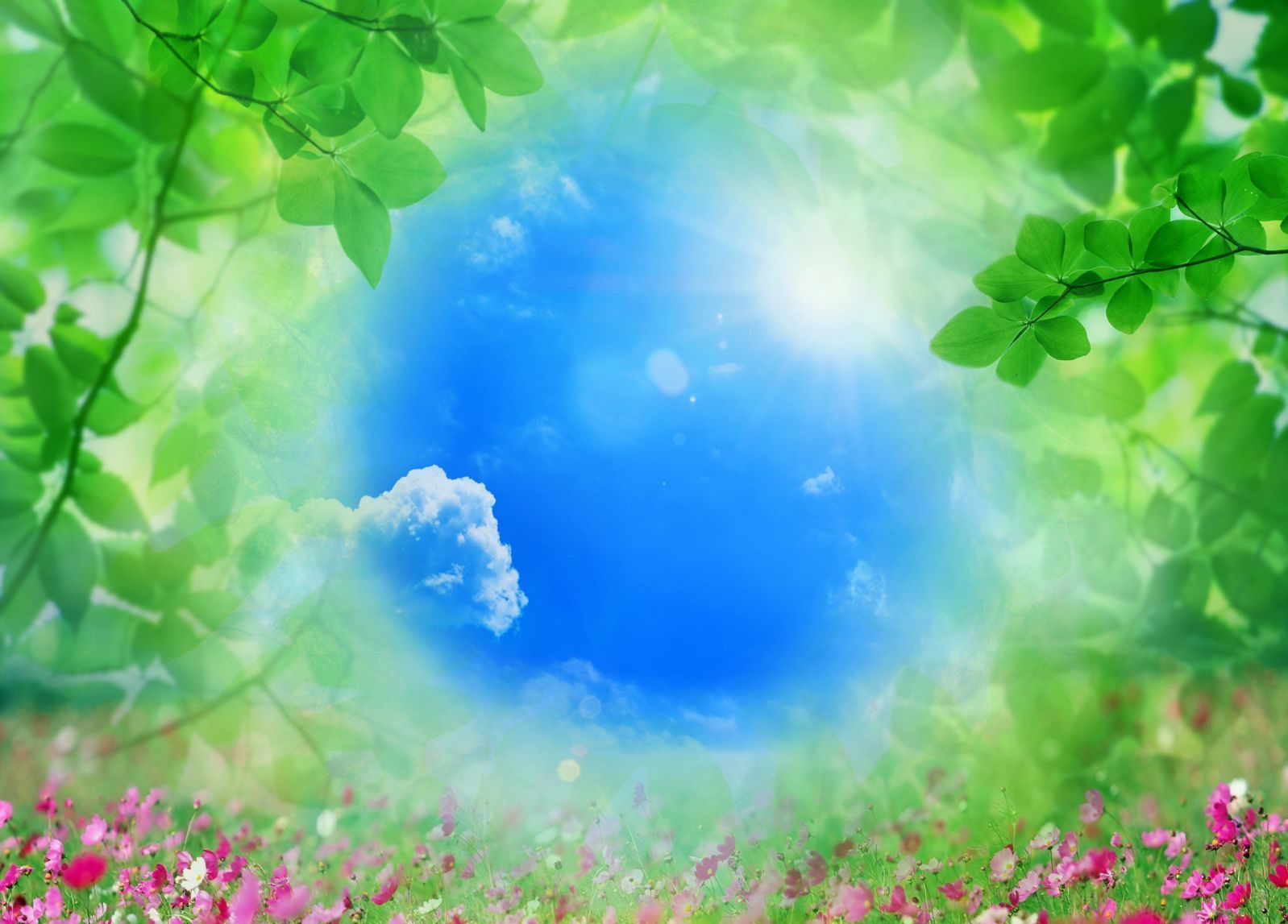 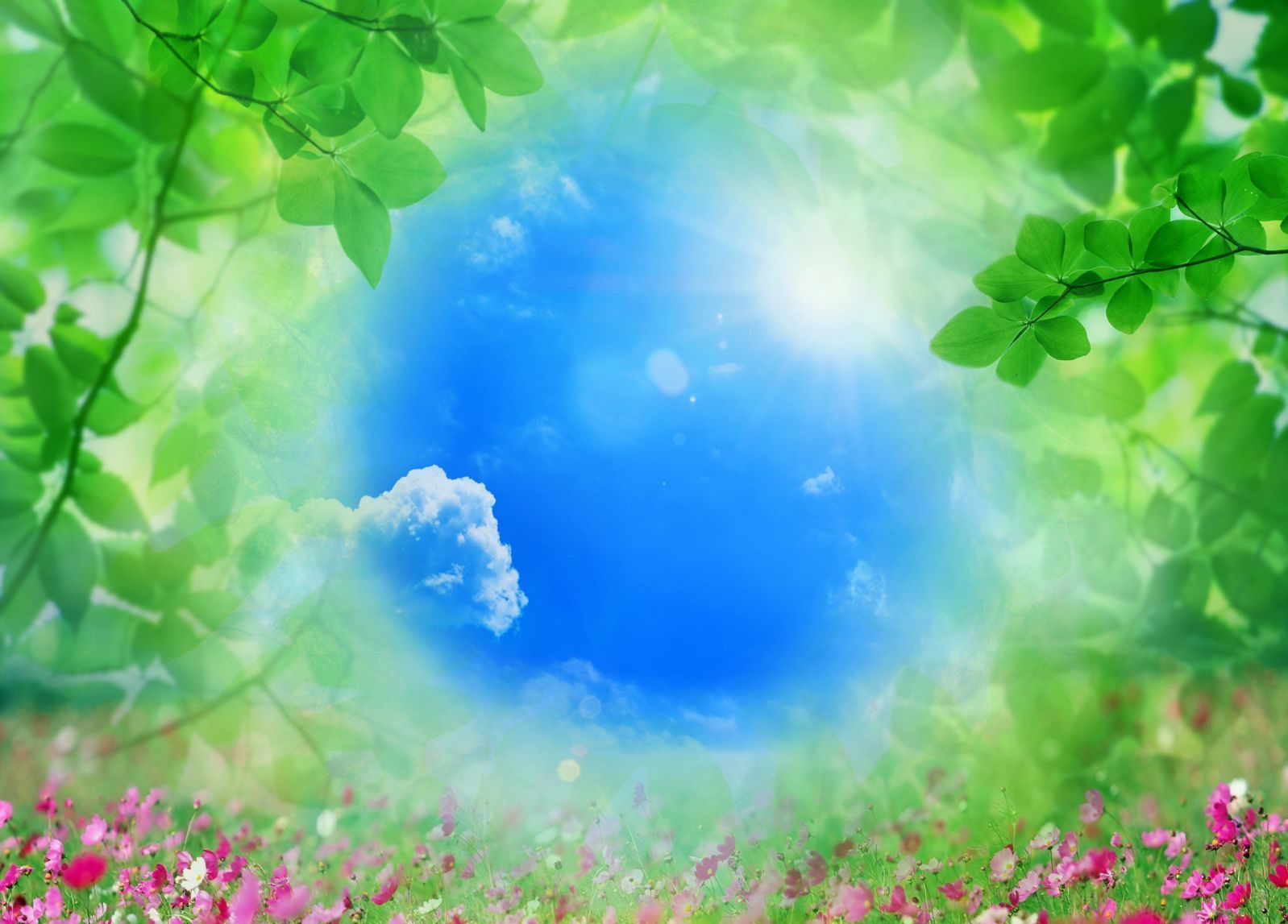 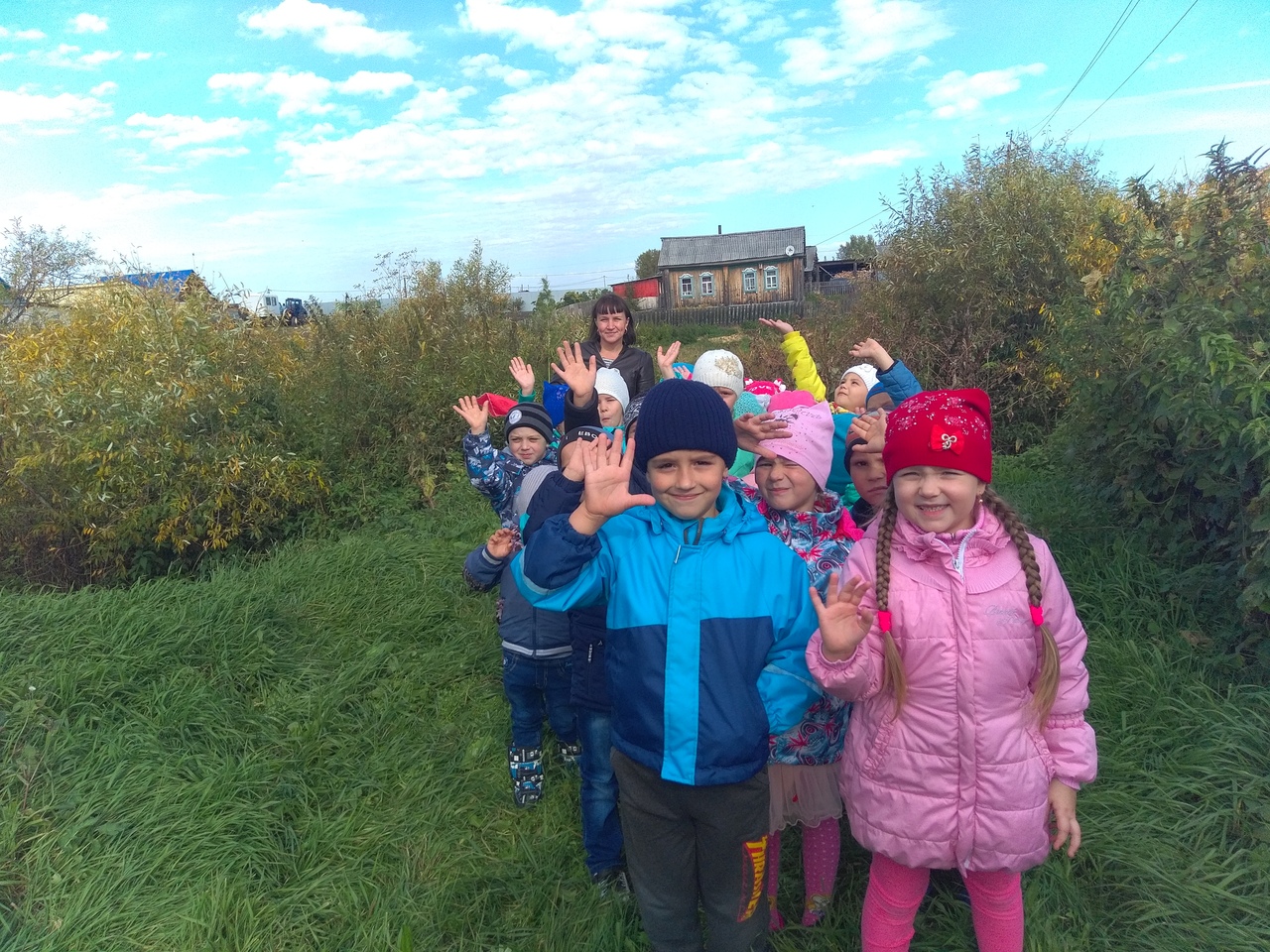 Акция «Люби и знай нашу реку Ик»
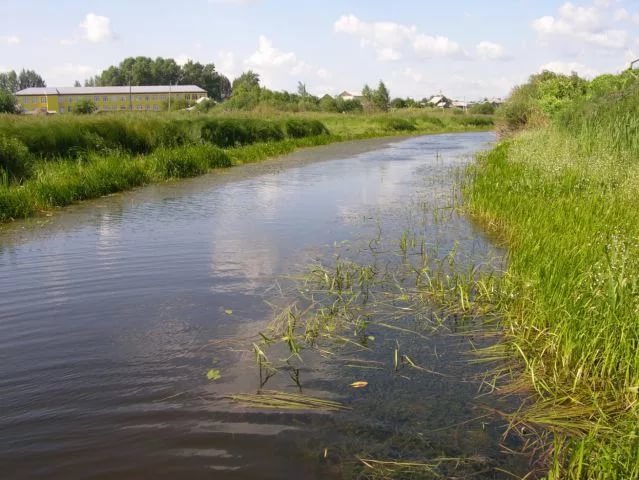 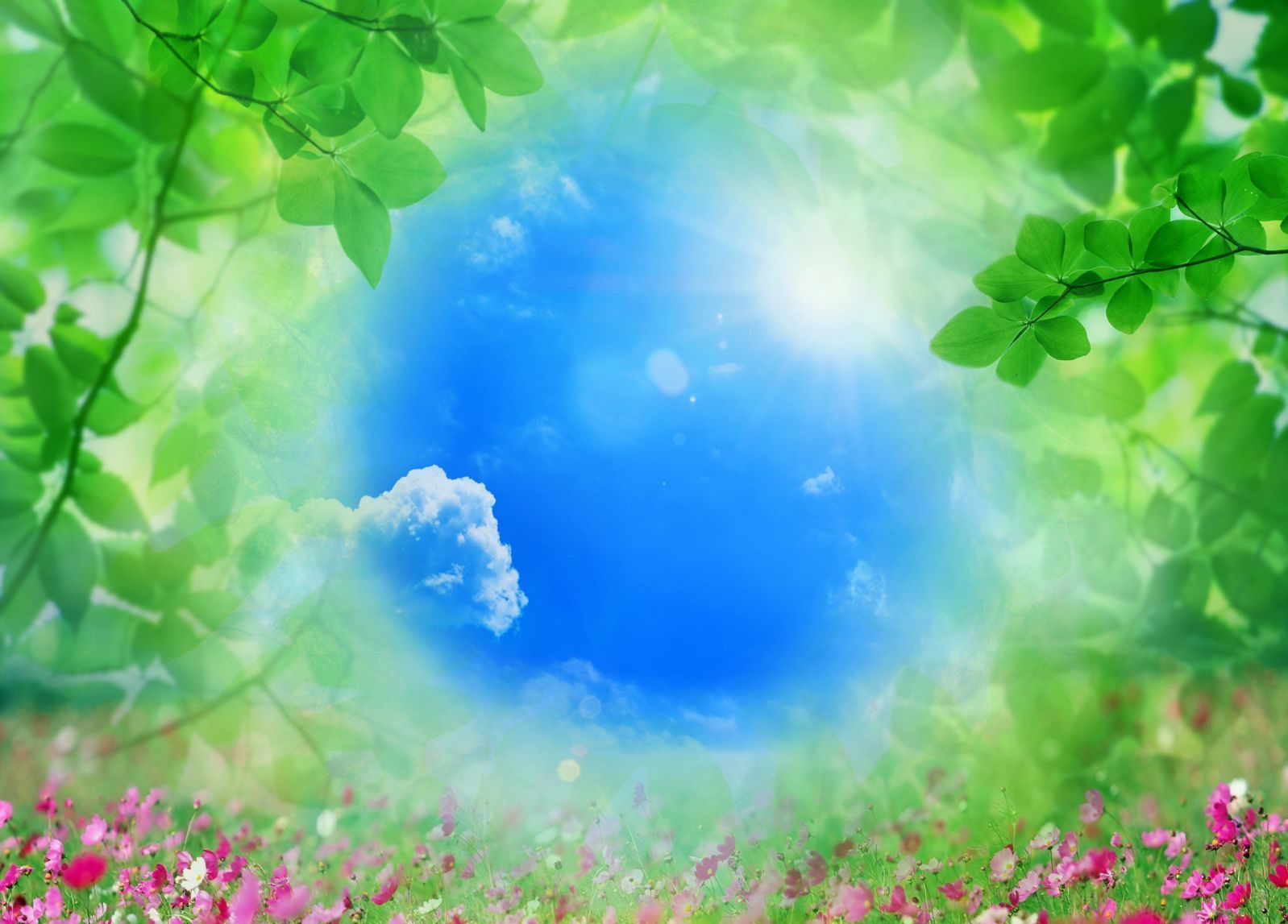 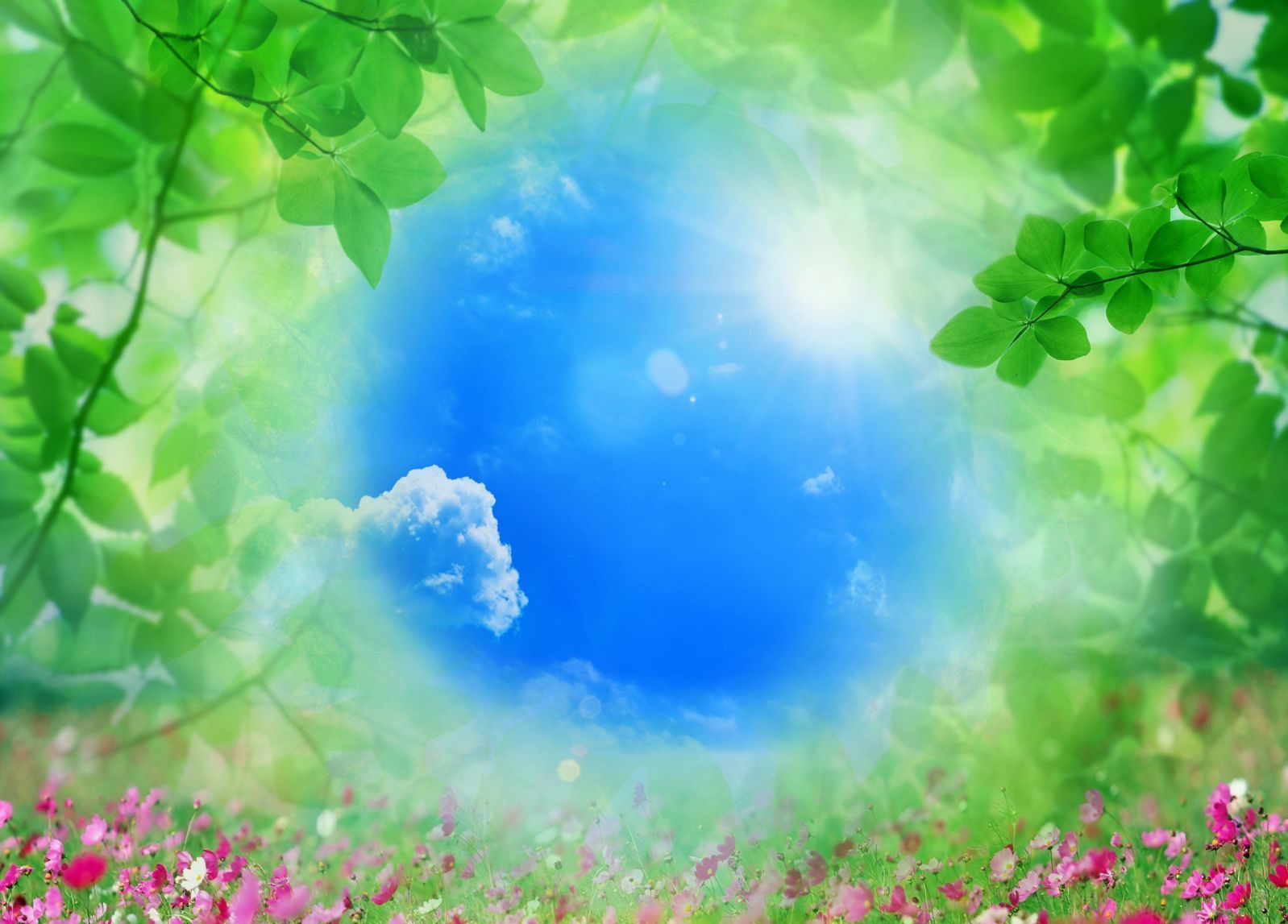 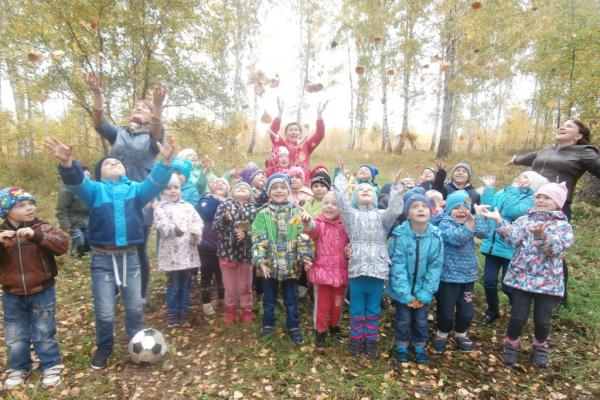 Акция «Береги и люби наш лес»
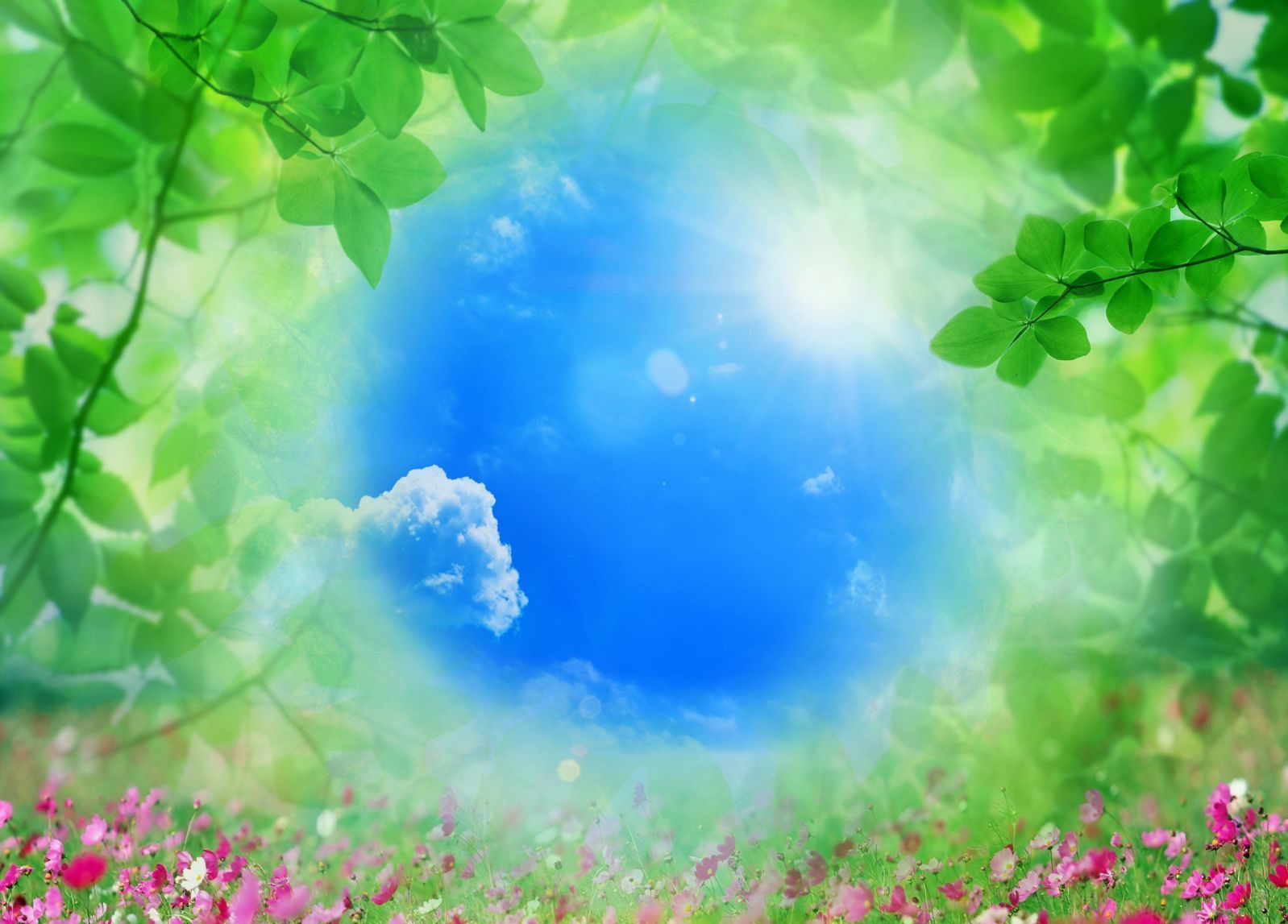 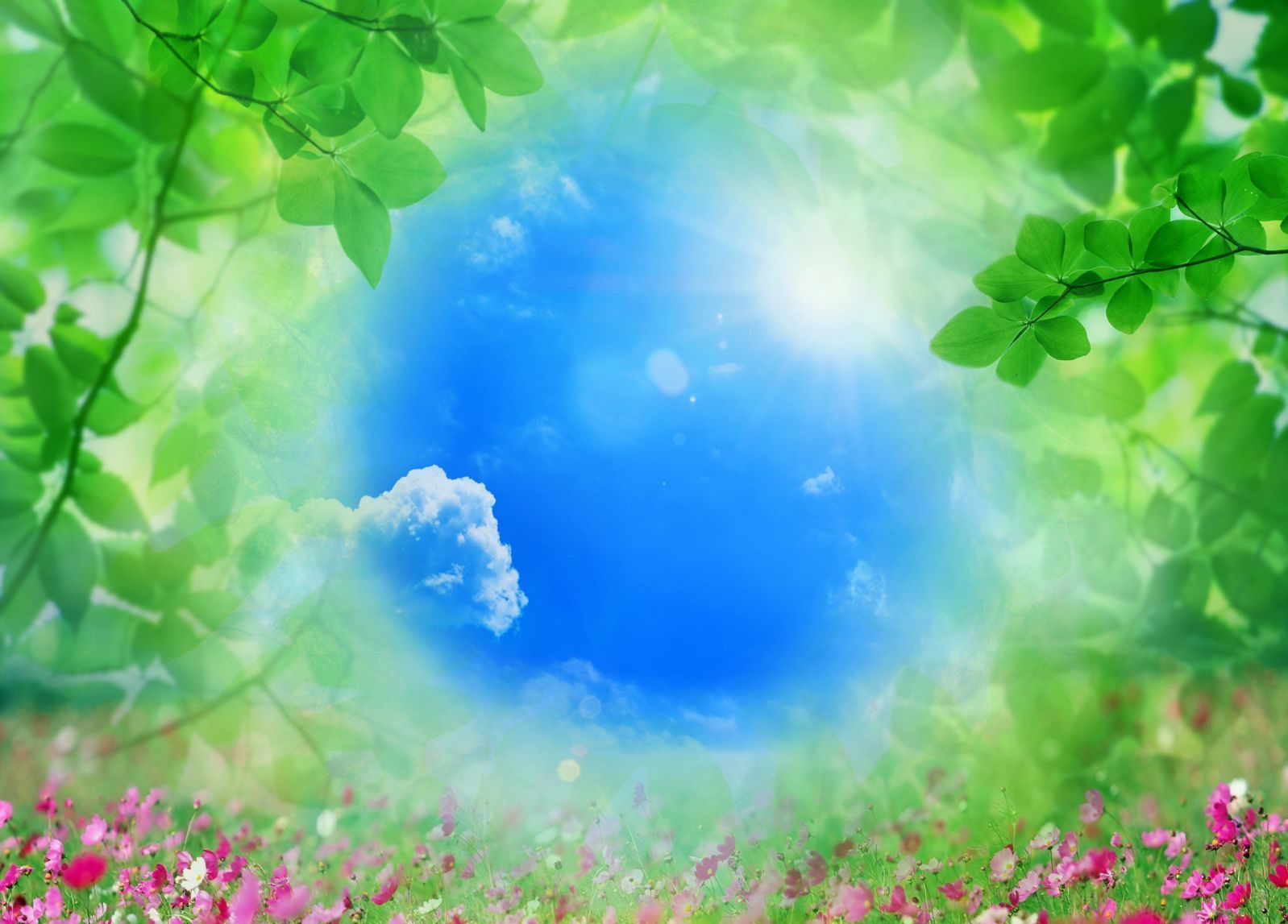 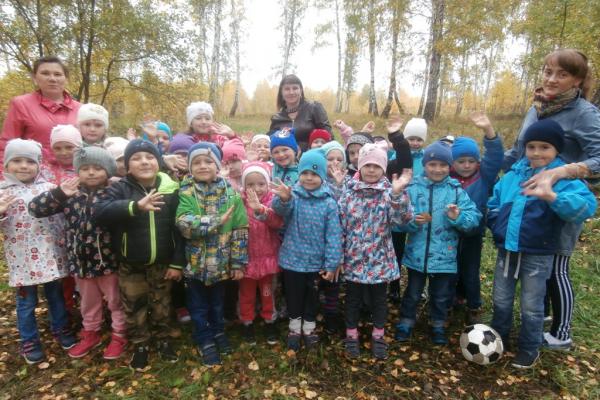 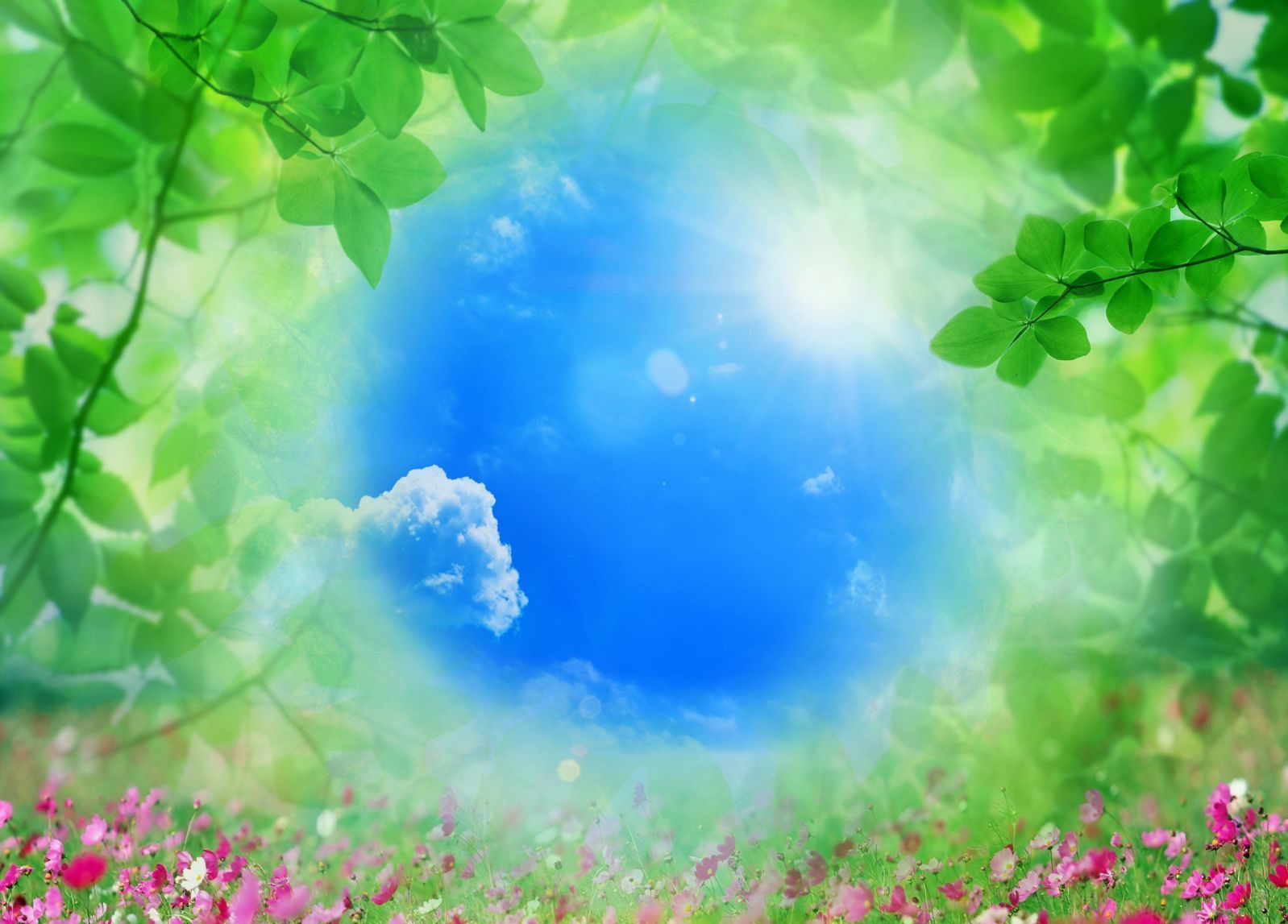 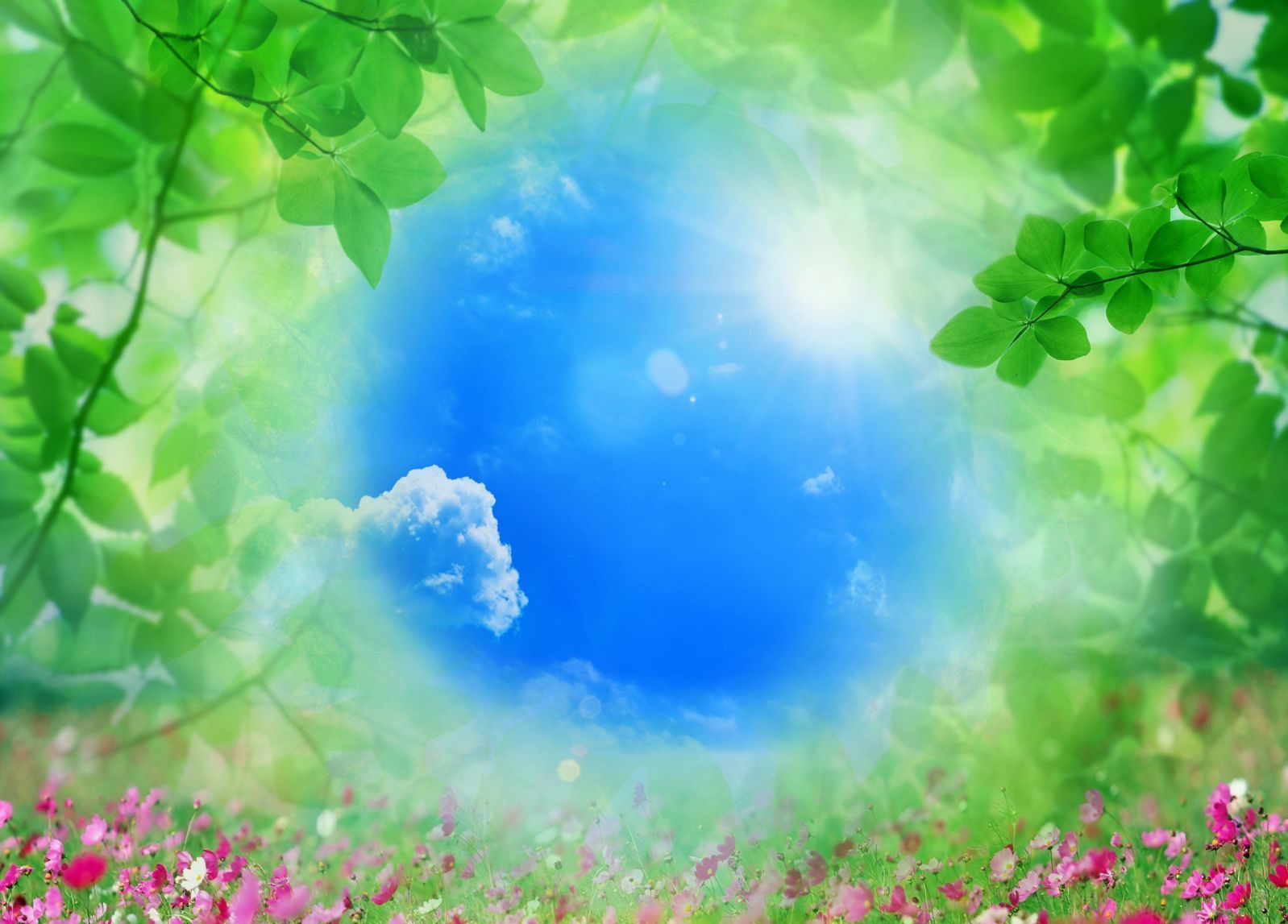 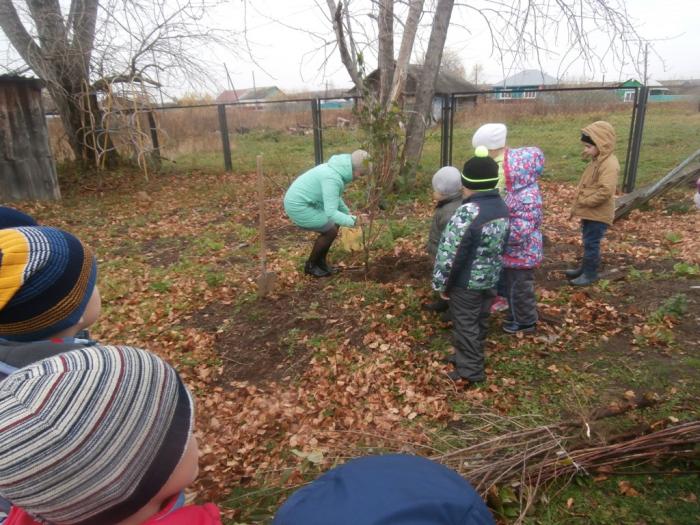 Акция «Живи, лес!»
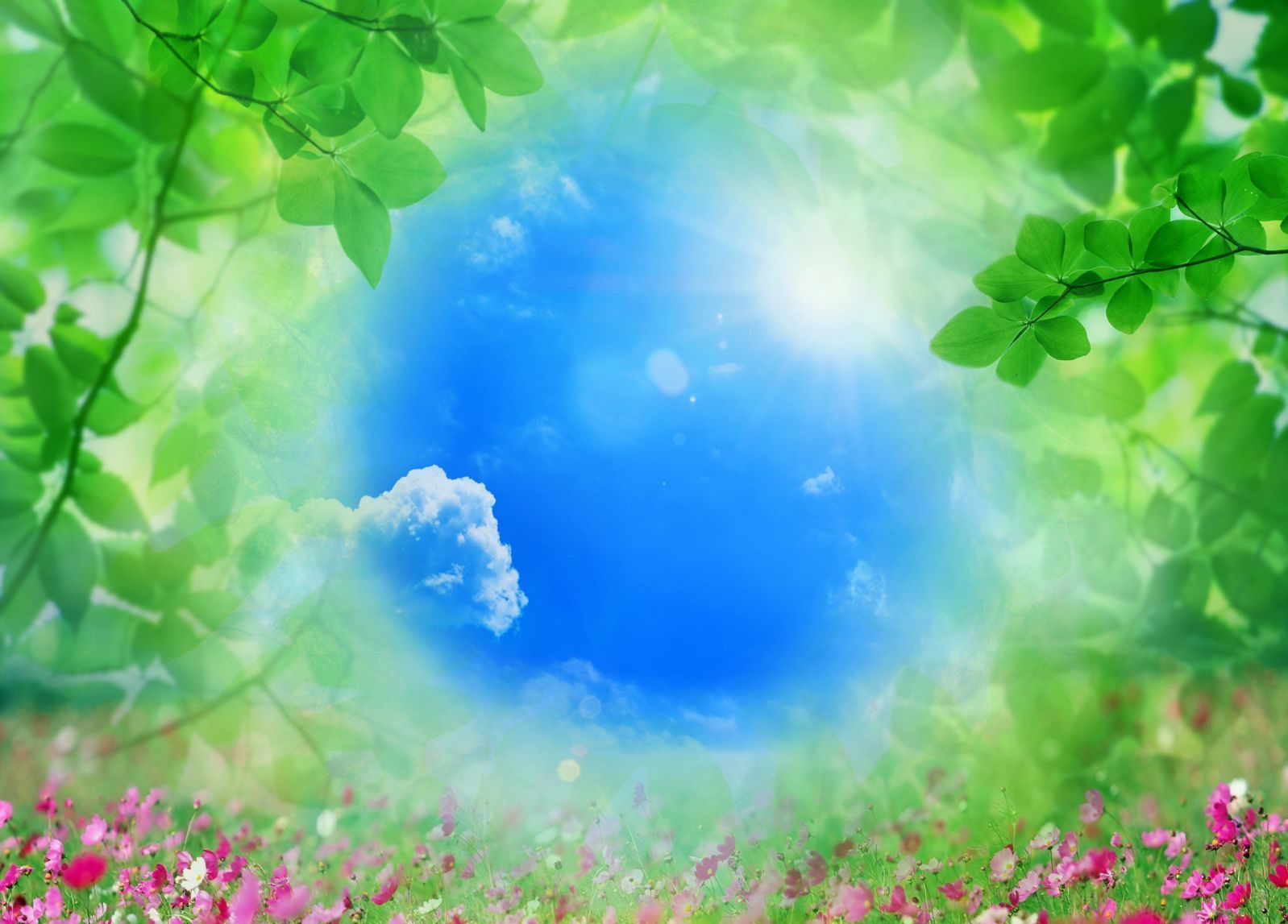 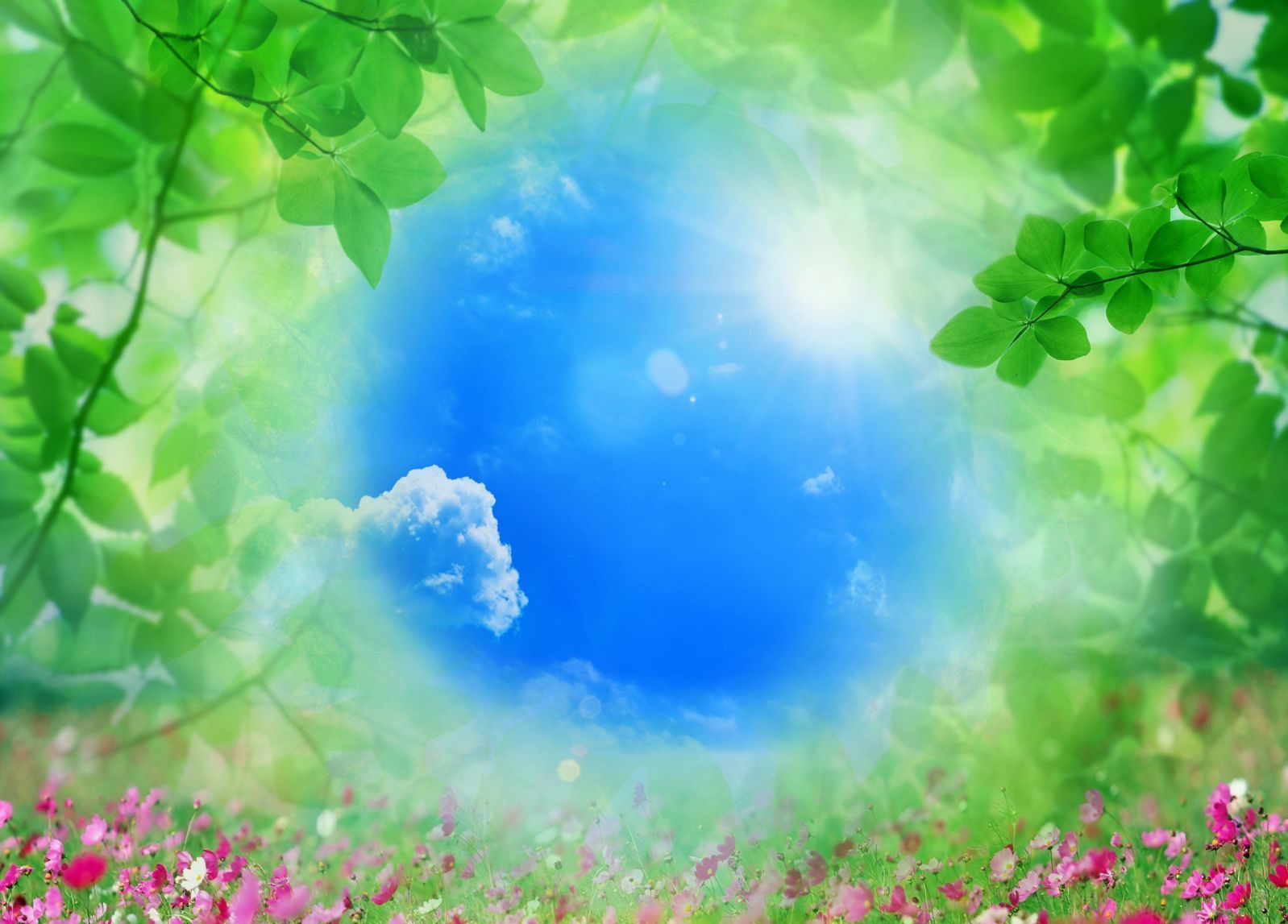 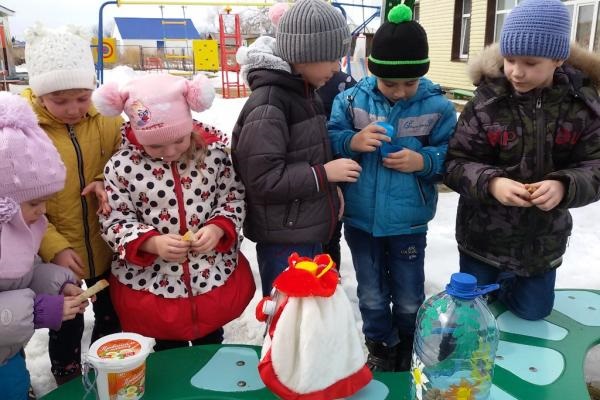 Акция « Скворечник для птиц»
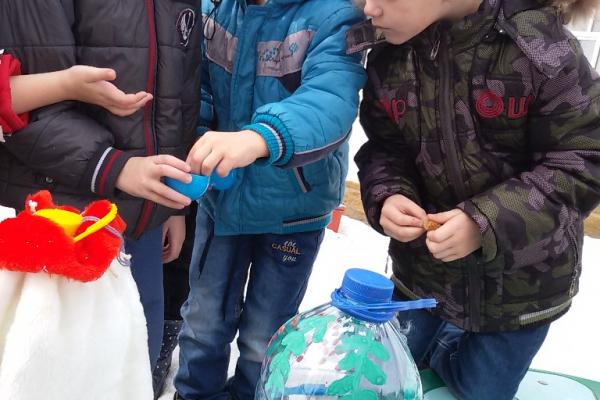 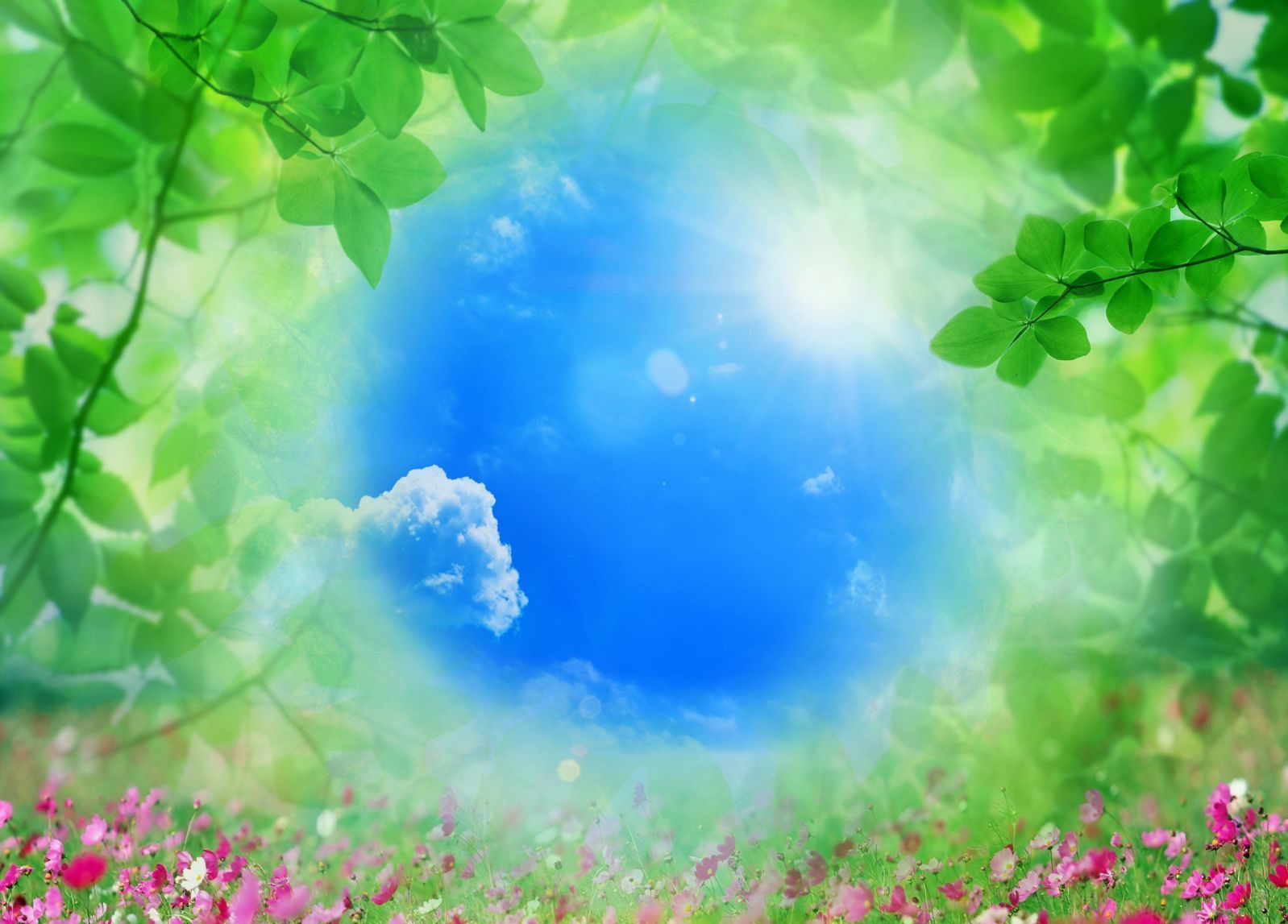 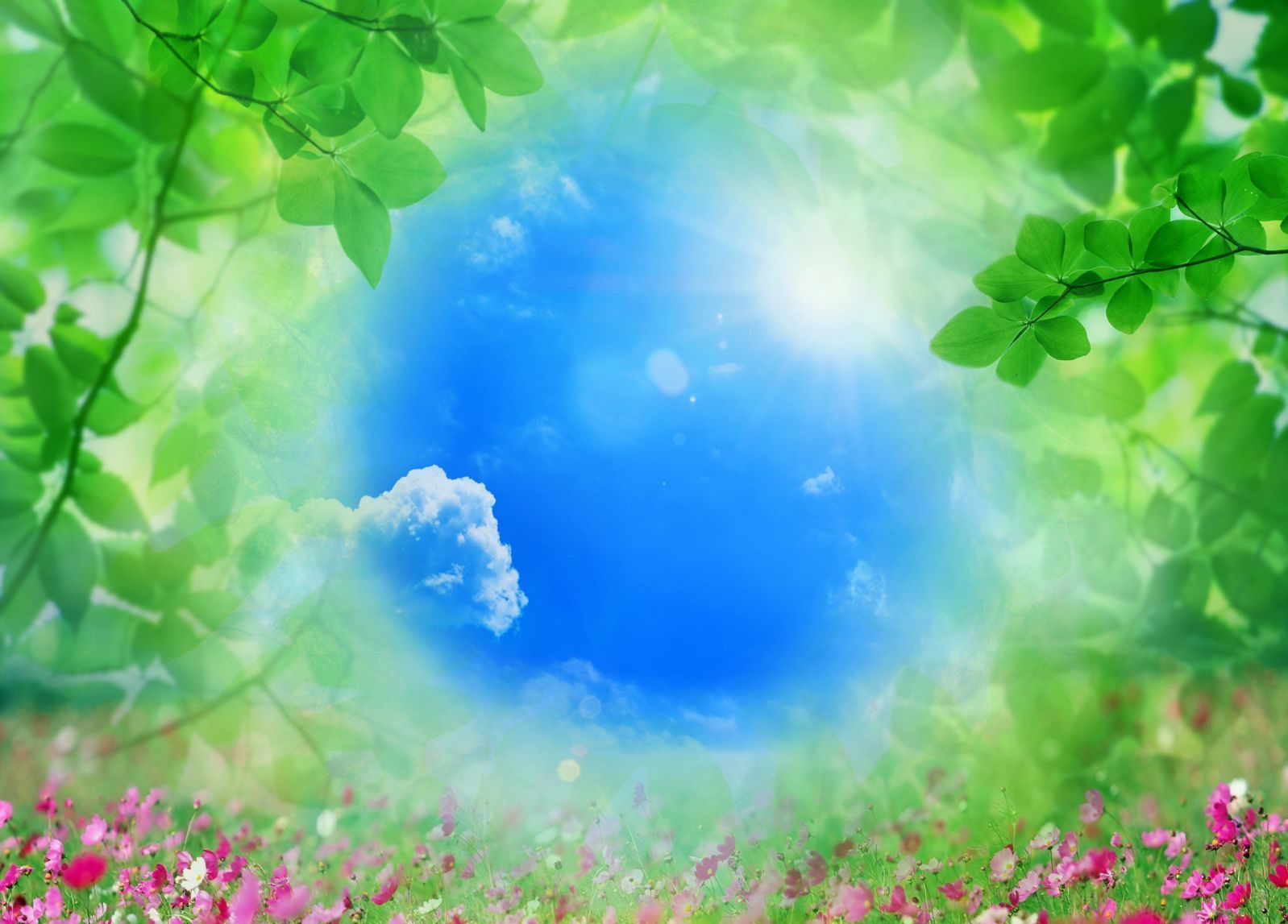 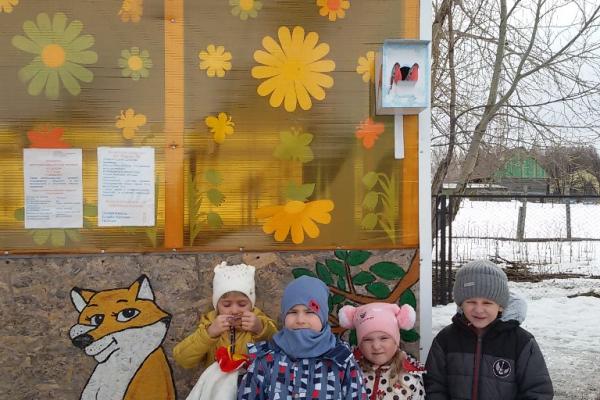 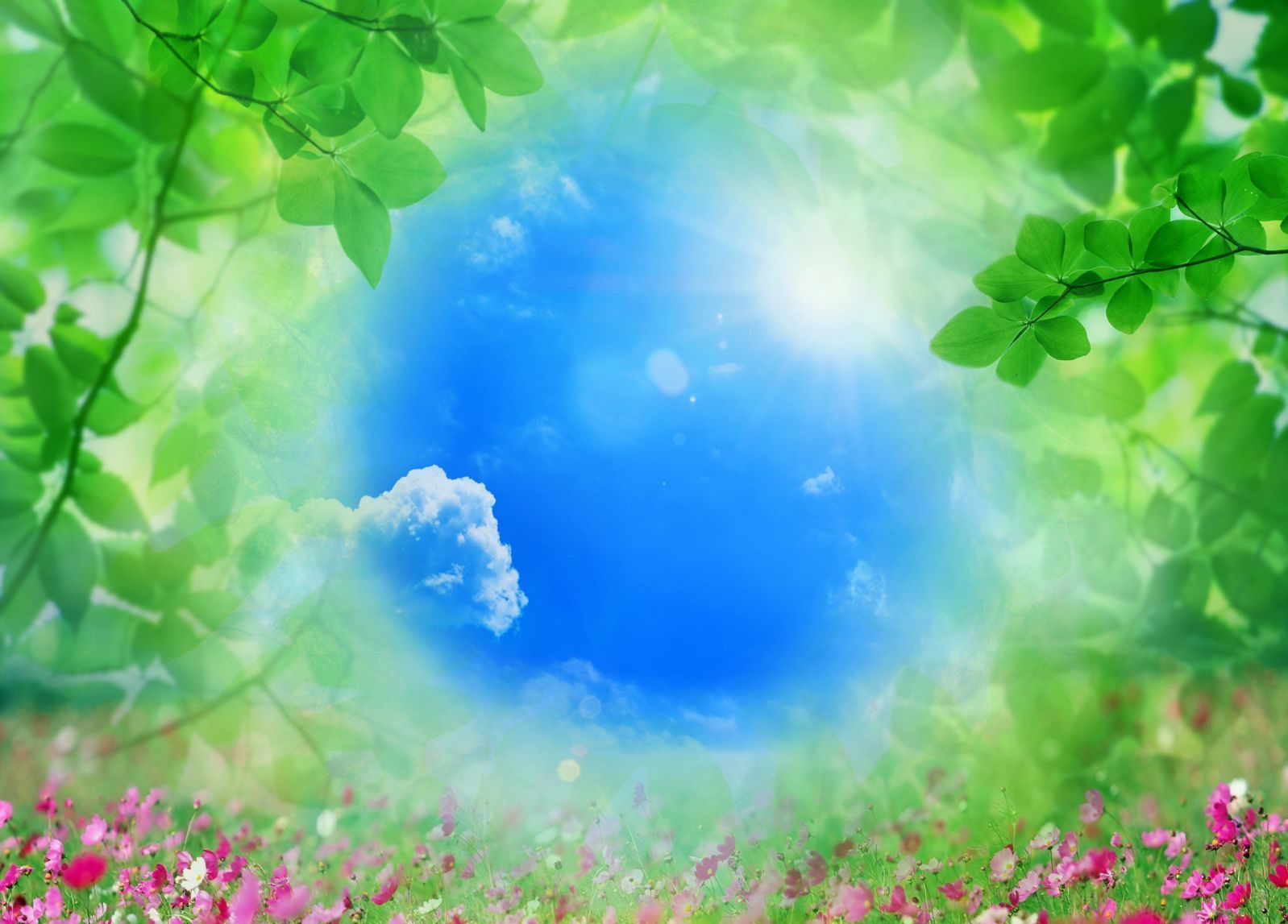 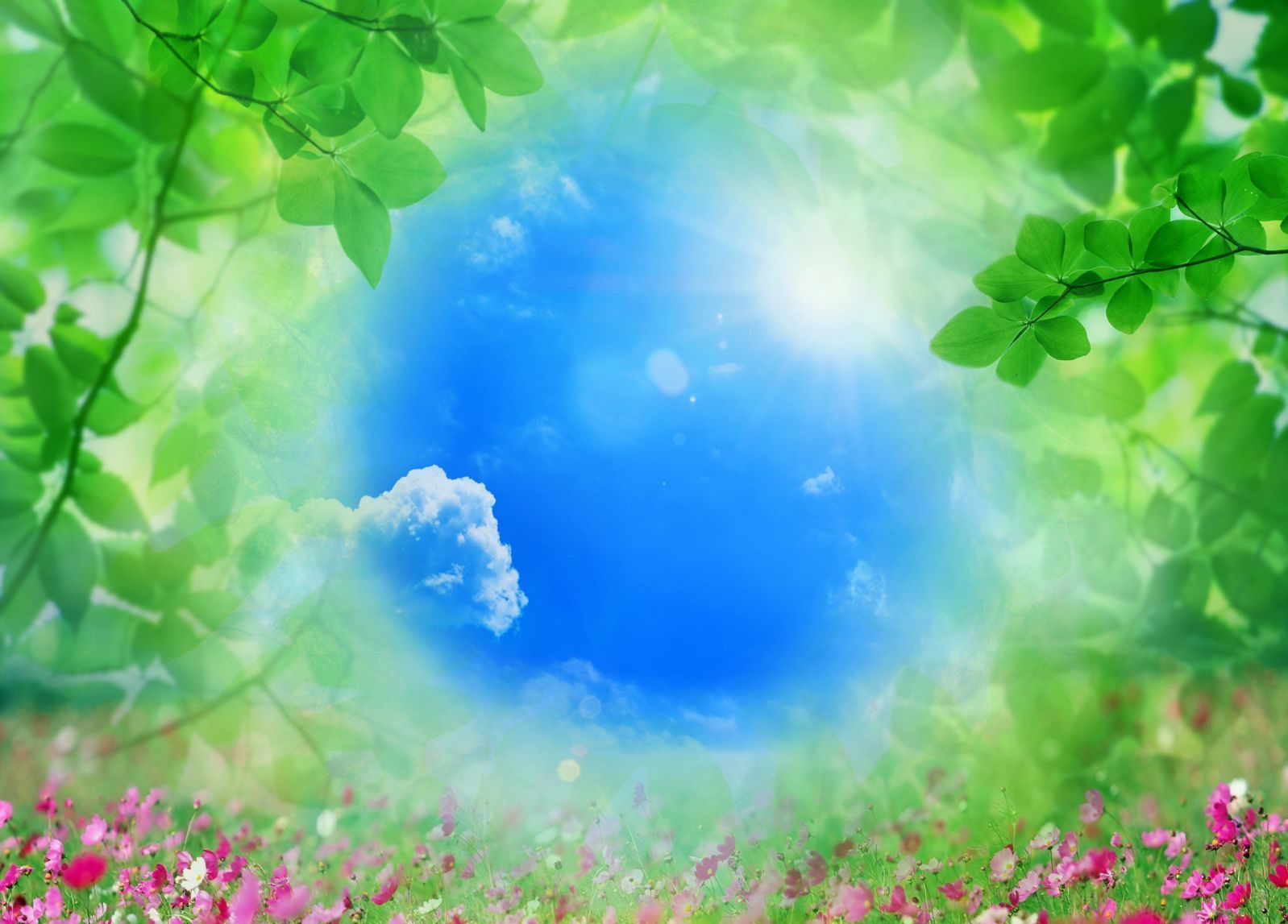 Спасибо за внимание!